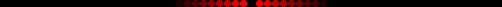 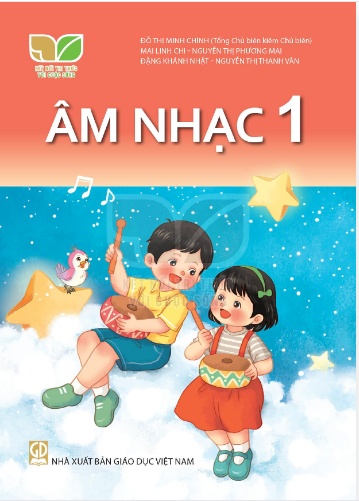 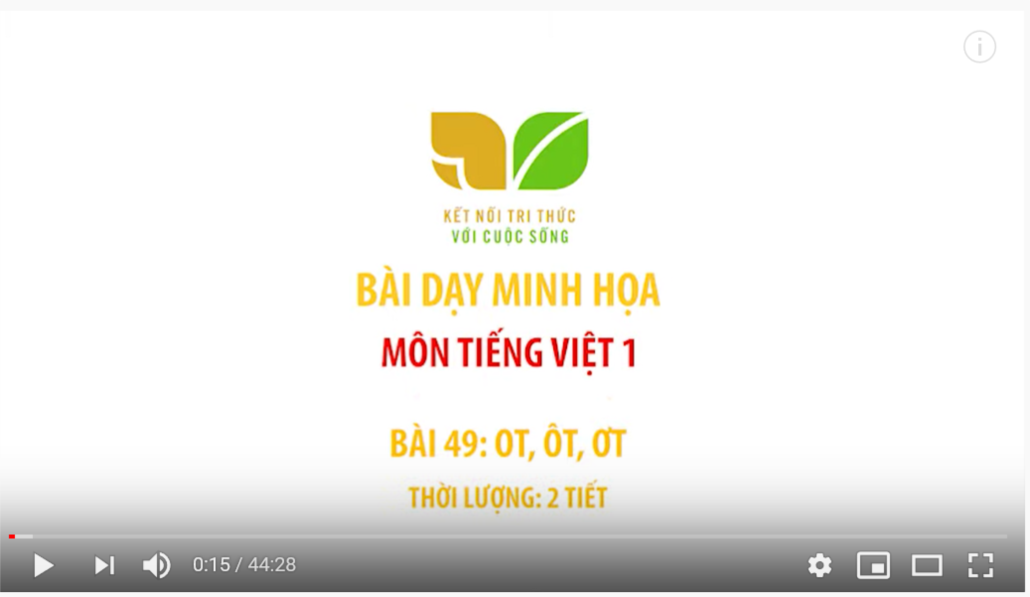 TIẾT 4 – CHỦ ĐỀ 7
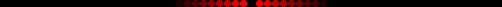 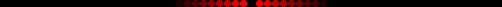 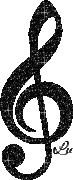 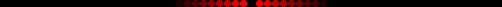 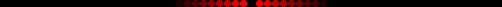 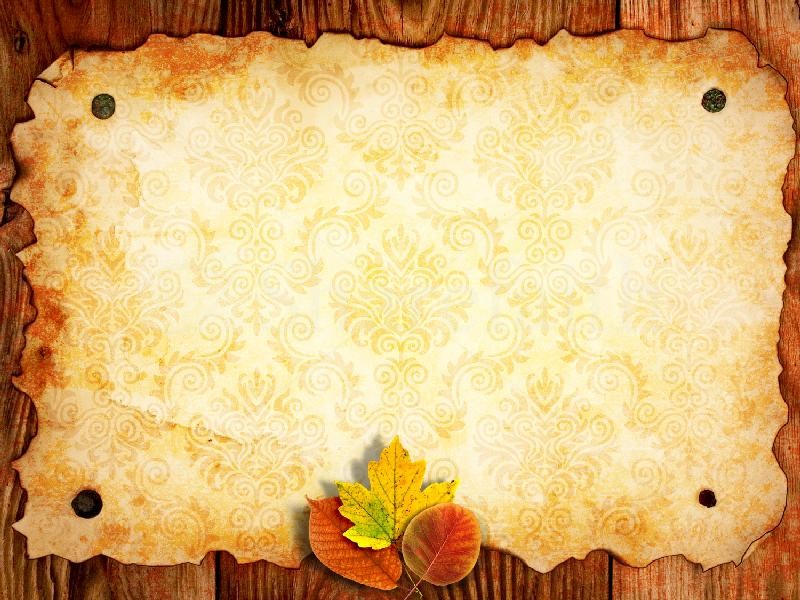 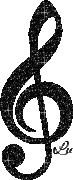 ÂM NHẠC
KHỞI ĐỘNG
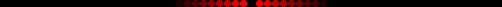 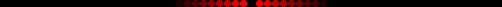 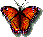 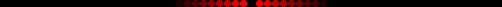 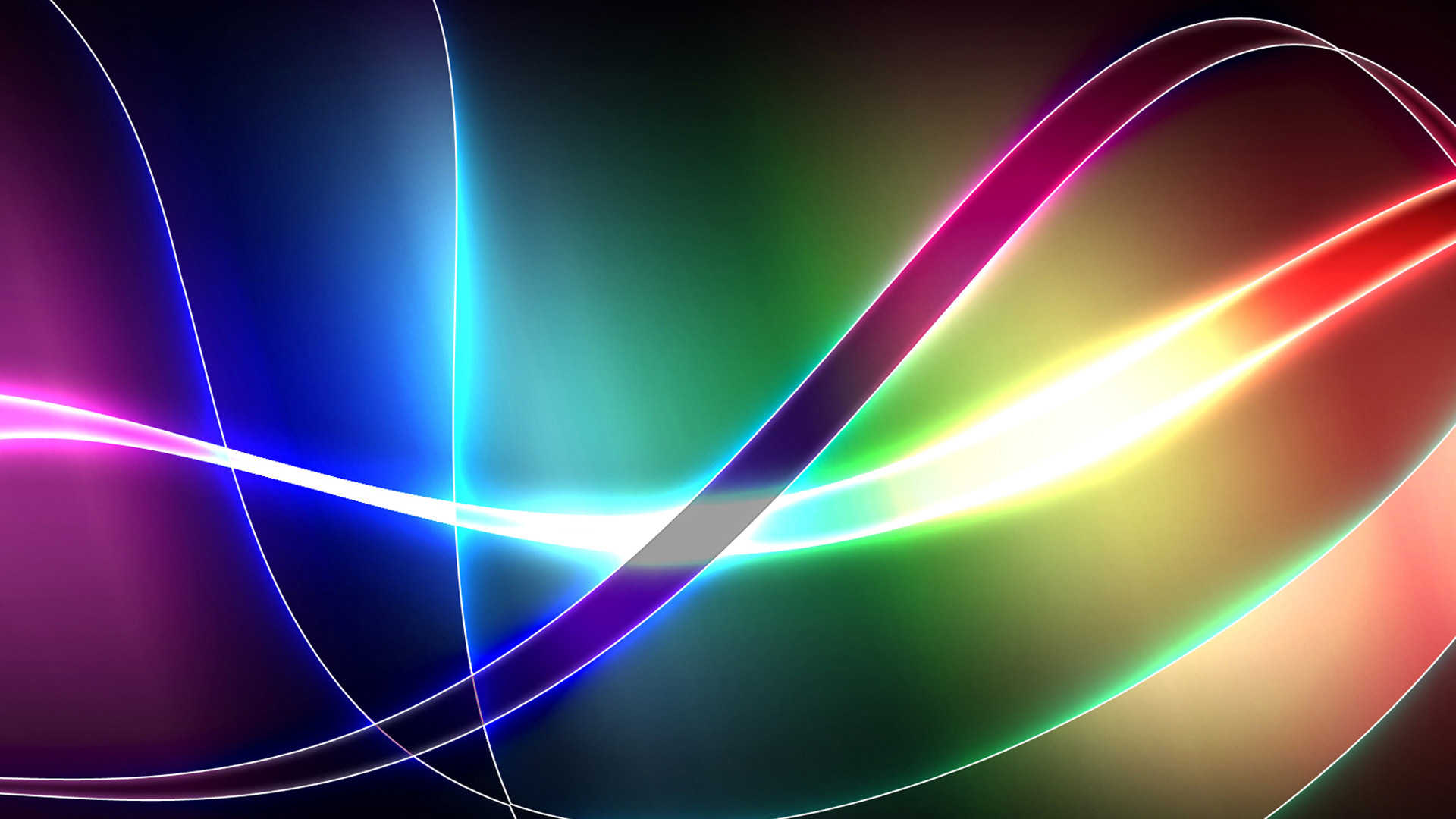 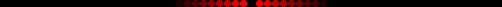 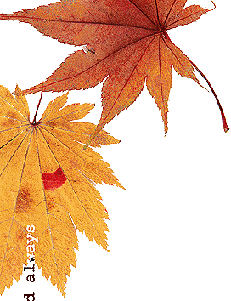 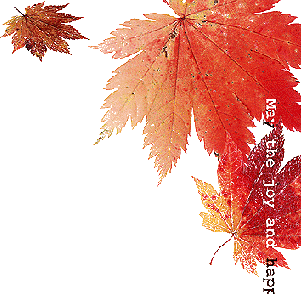 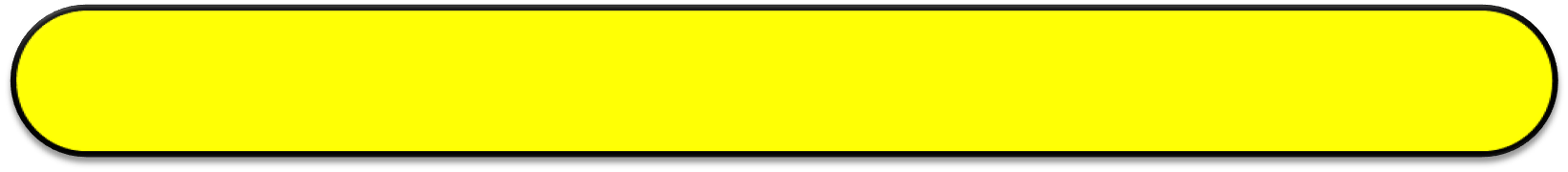 Đây là âm thanh gì?
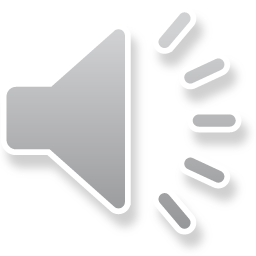 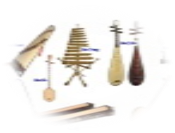 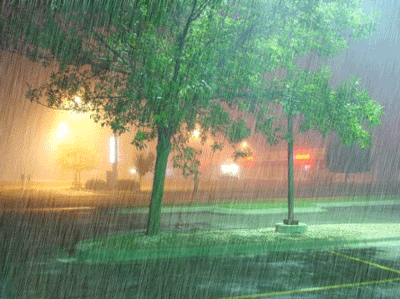 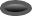 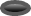 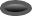 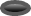 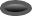 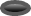 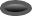 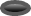 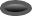 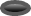 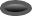 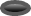 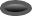 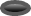 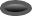 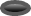 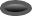 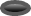 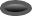 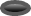 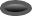 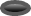 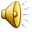 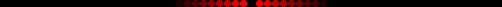 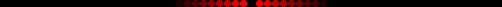 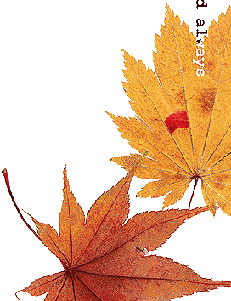 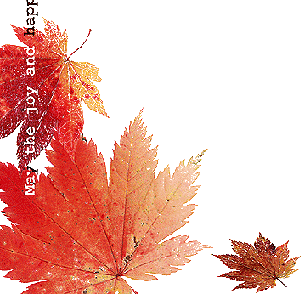 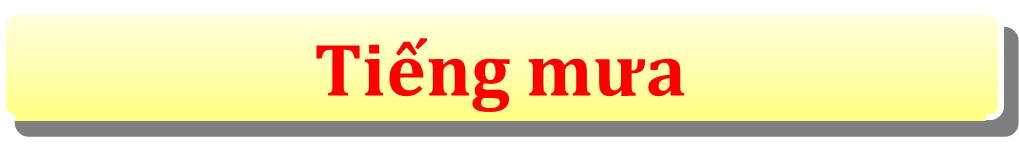 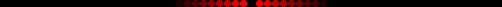 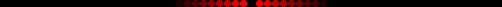 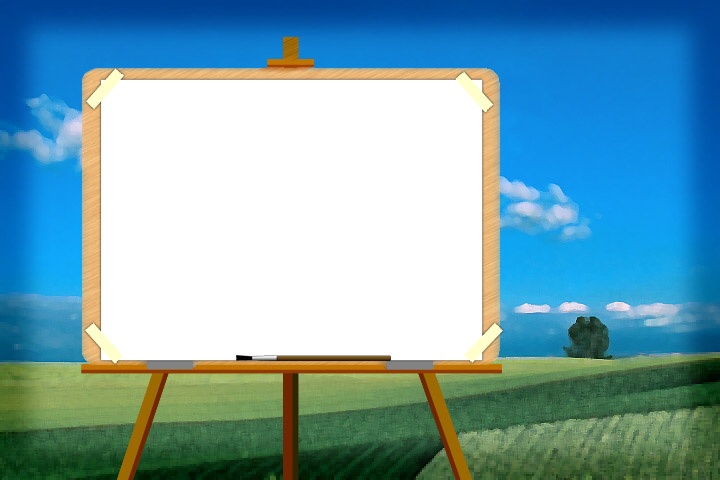 VẬN DỤNG SÁNG TẠO
GÓC ÂM NHẠC
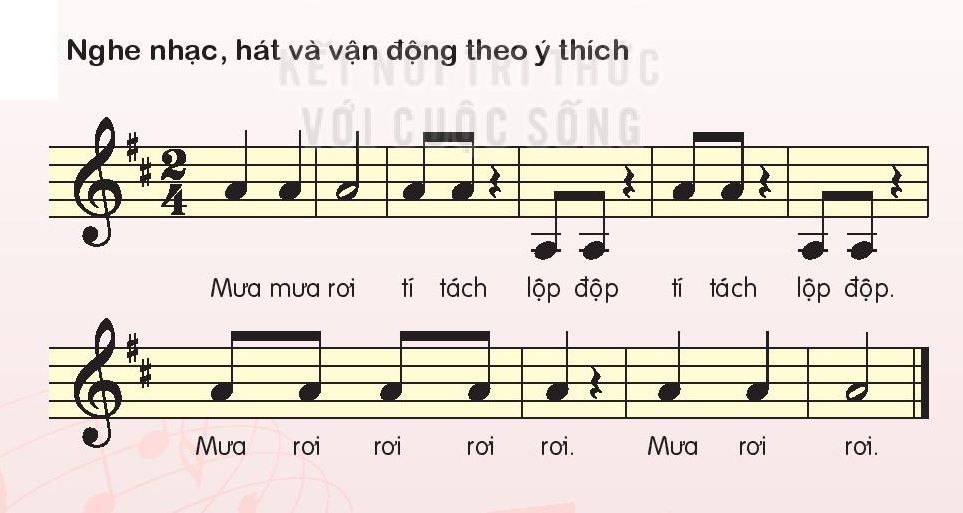 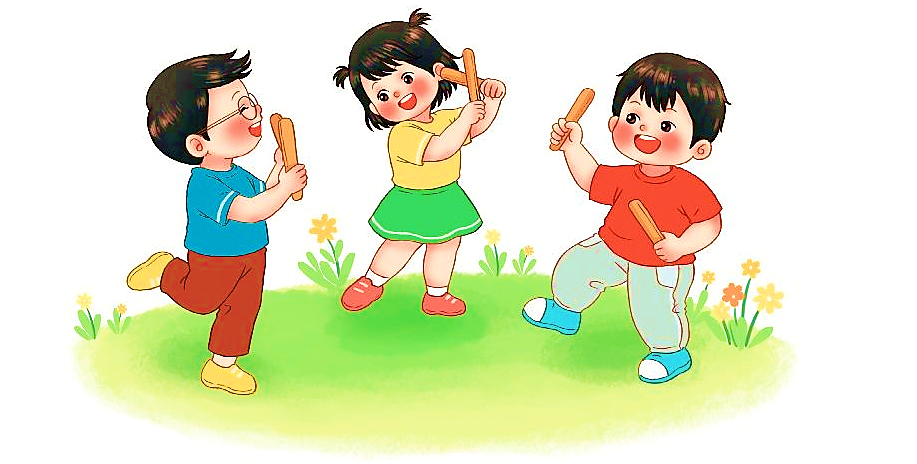 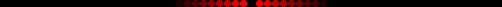 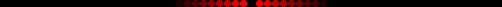 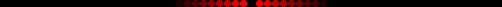 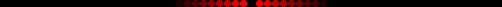 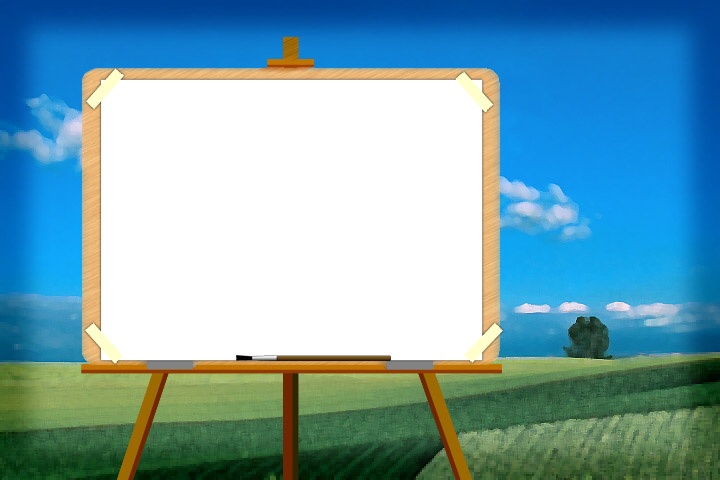 VẬN DỤNG SÁNG TẠO
GÓC ÂM NHẠC
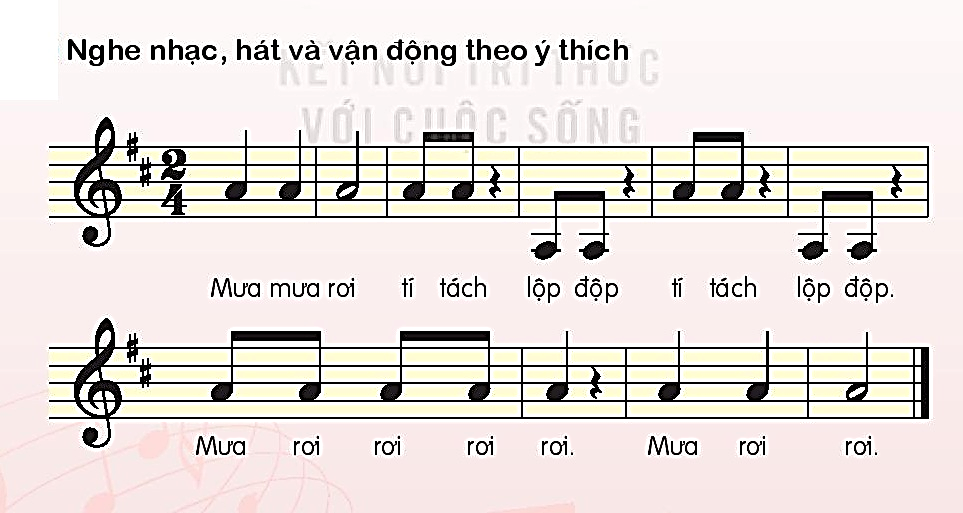 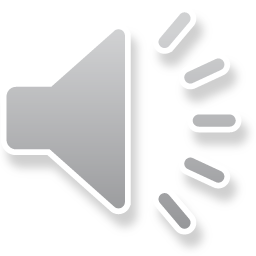 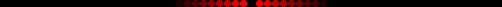 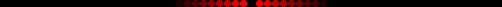 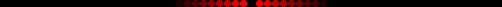 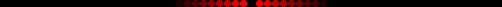 KẾT HỢP VẬN ĐỘNG
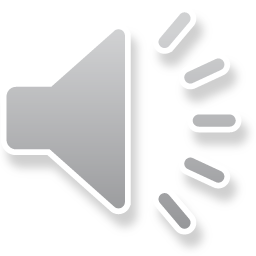 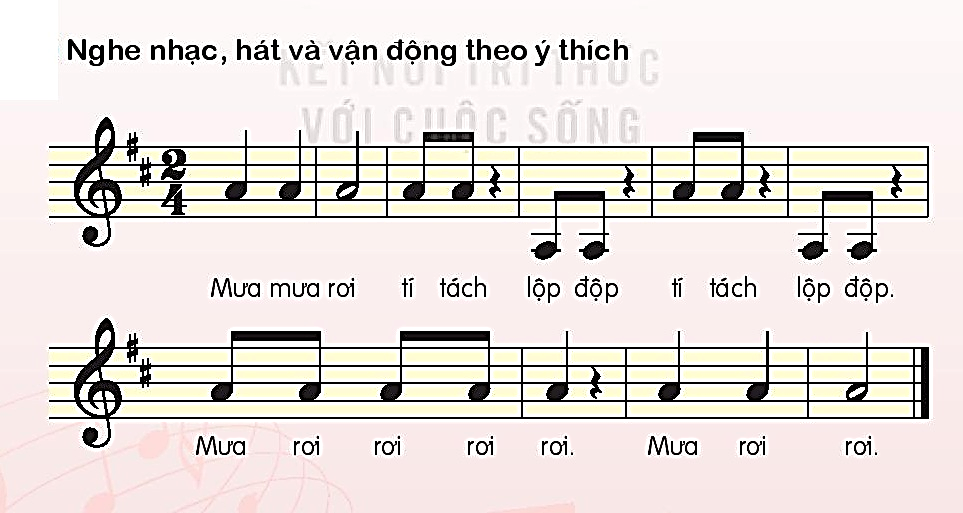 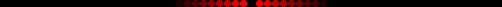 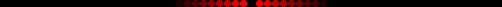 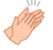 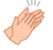 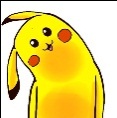 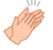 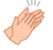 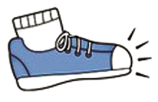 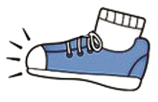 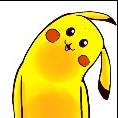 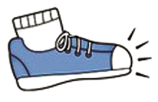 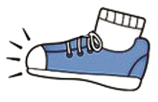 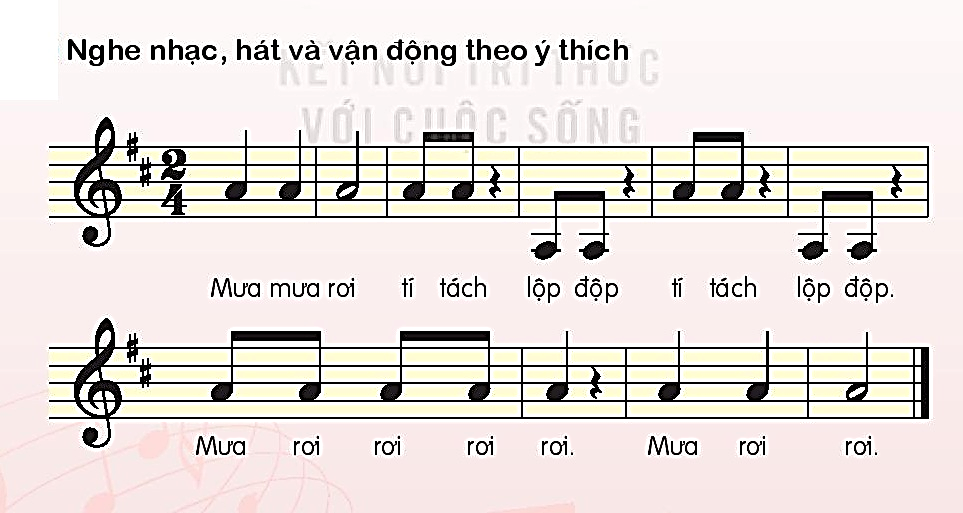 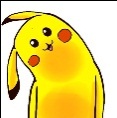 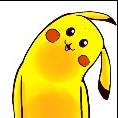 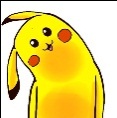 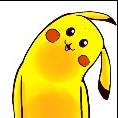 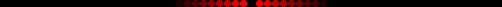 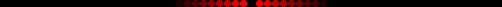 KẾT HỢP VẬN DỤNG TO _ NHỎ
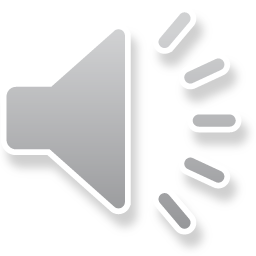 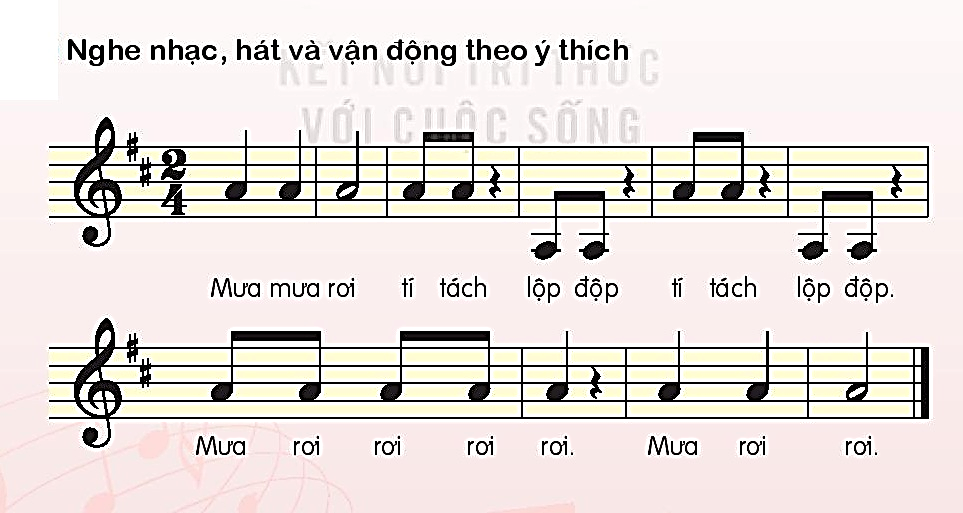 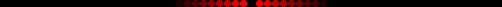 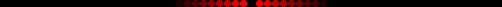 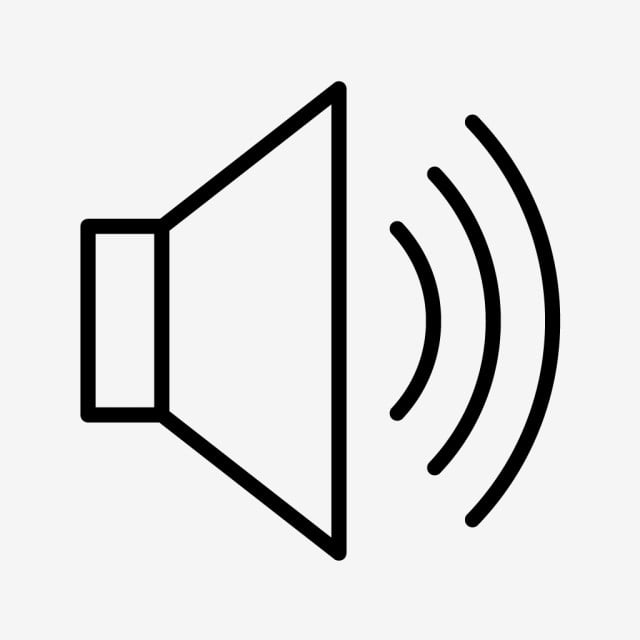 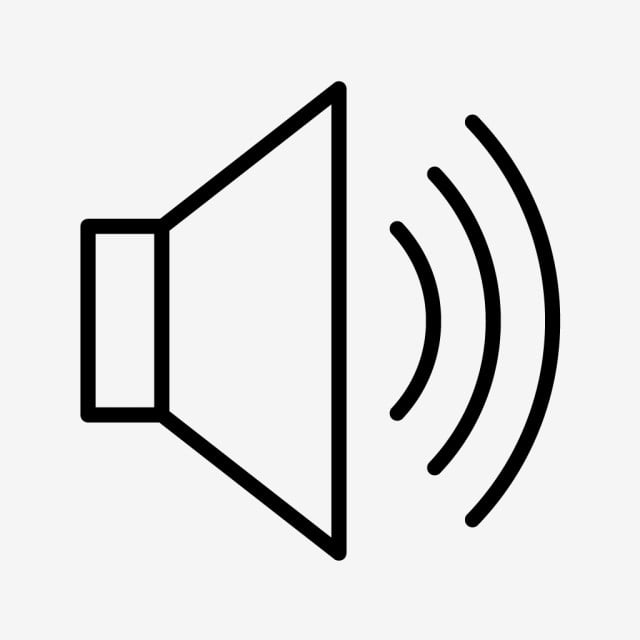 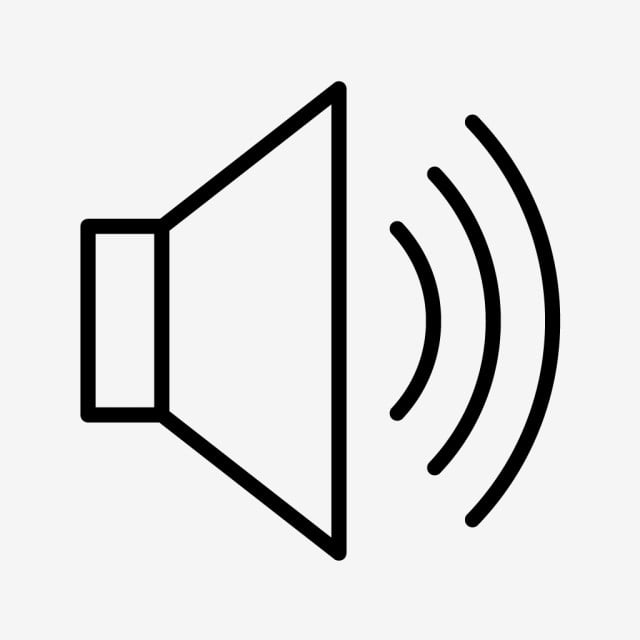 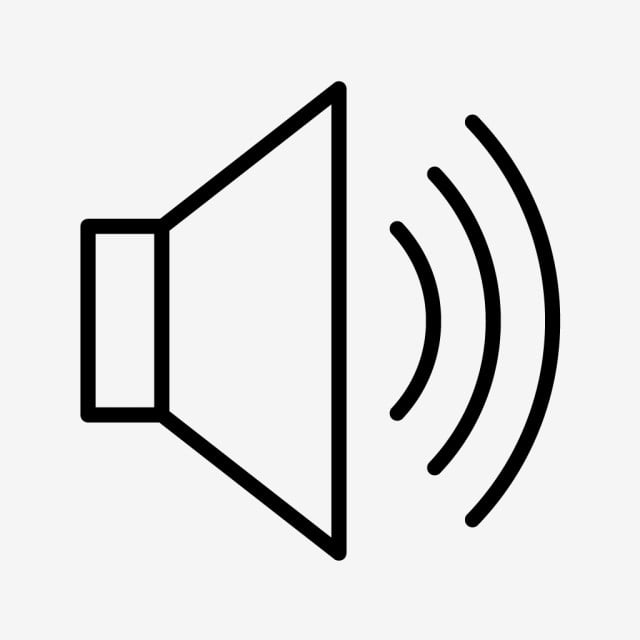 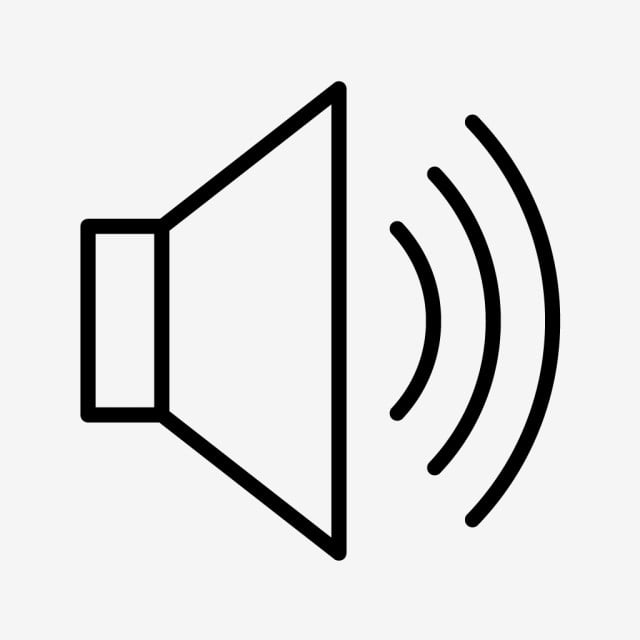 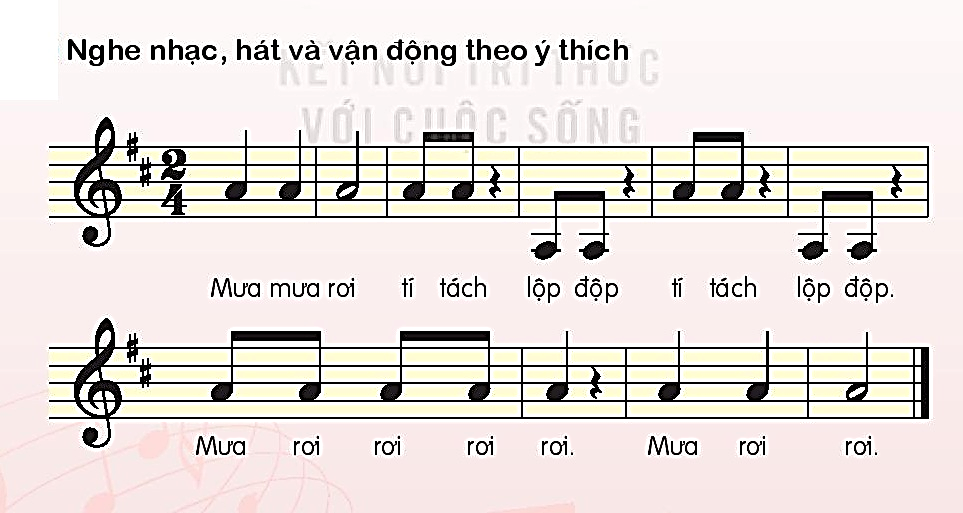 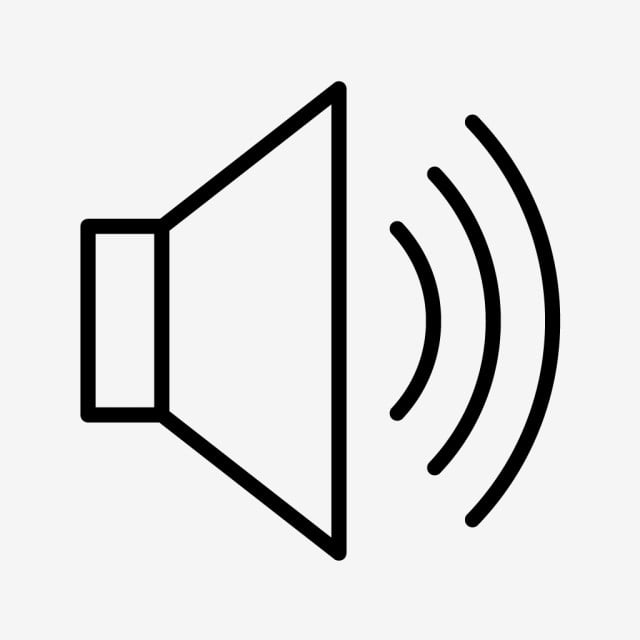 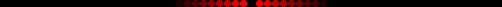 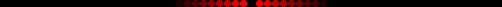 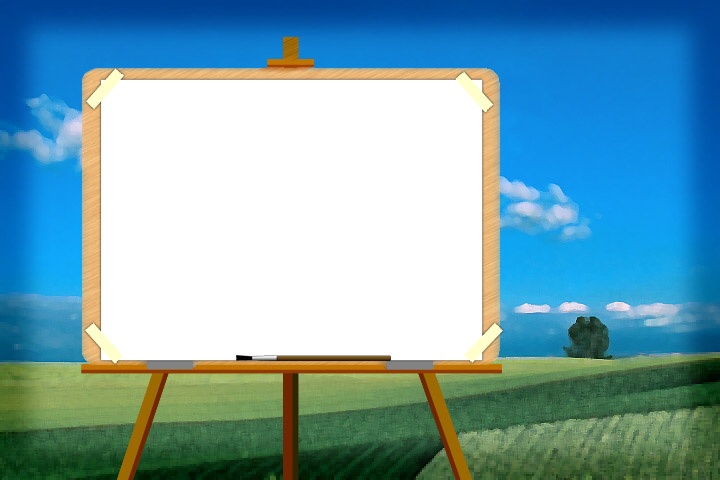 VẬN DỤNG SÁNG TẠO
GÓC ÂM NHẠC
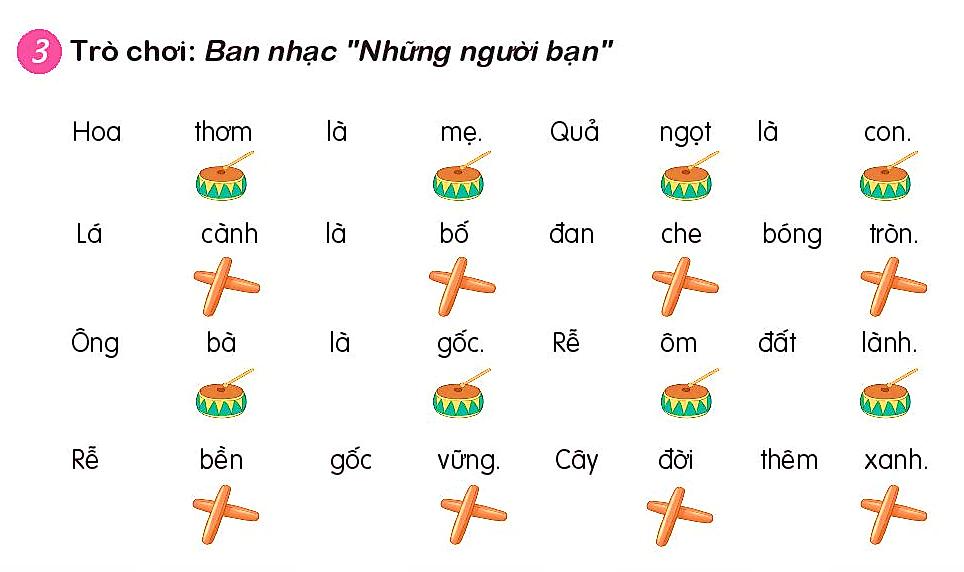 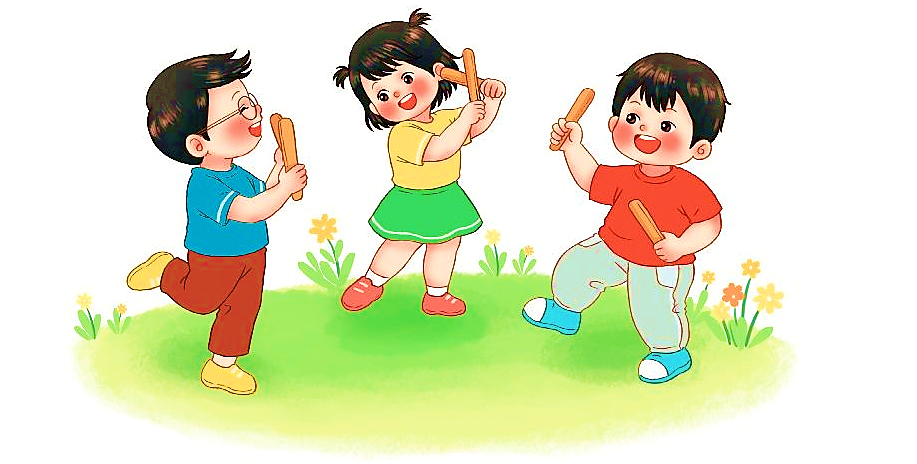 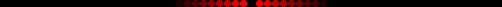 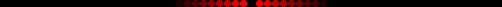 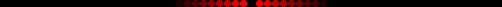 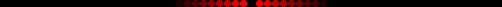 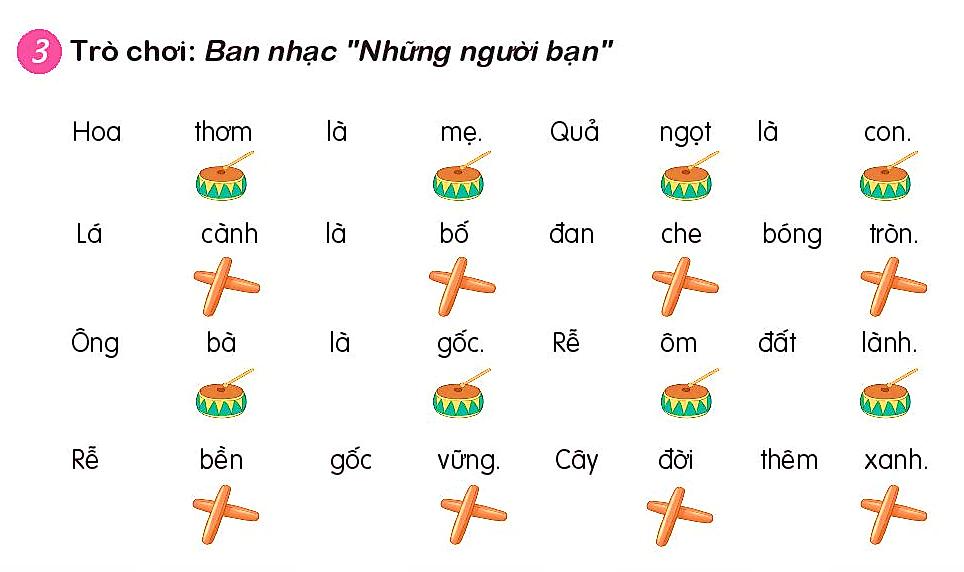 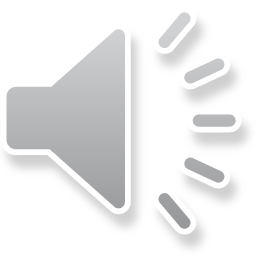 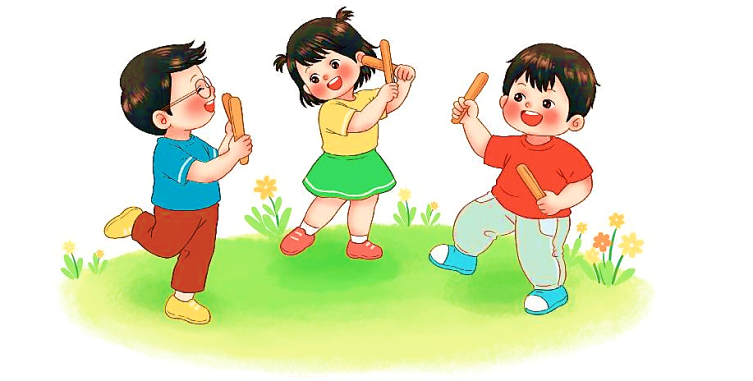 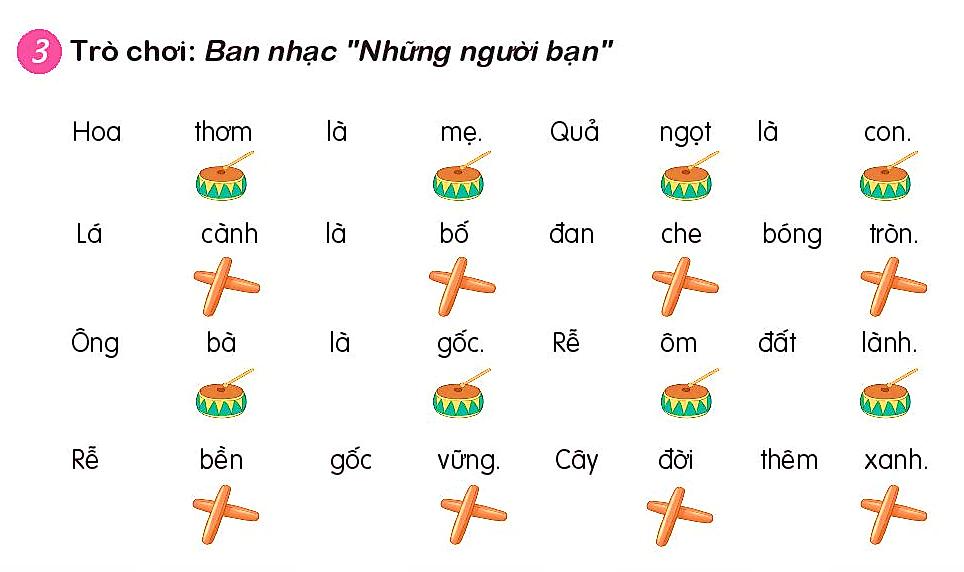 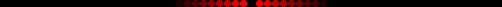 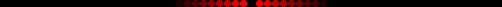 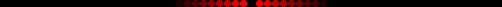 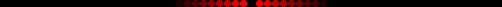 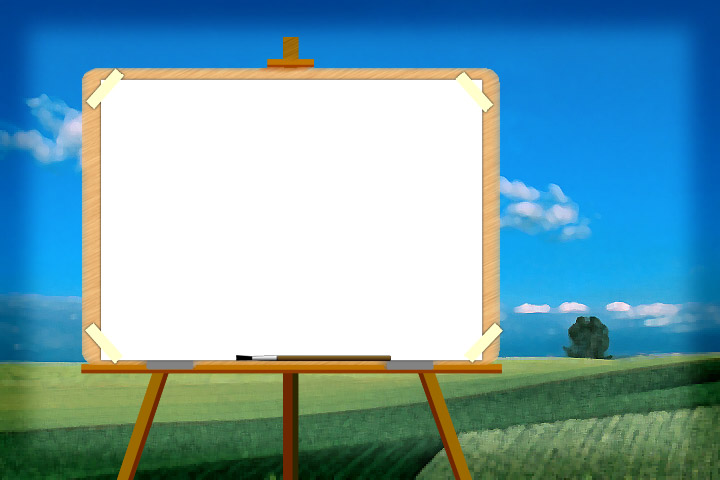 Ôn tập bài hát
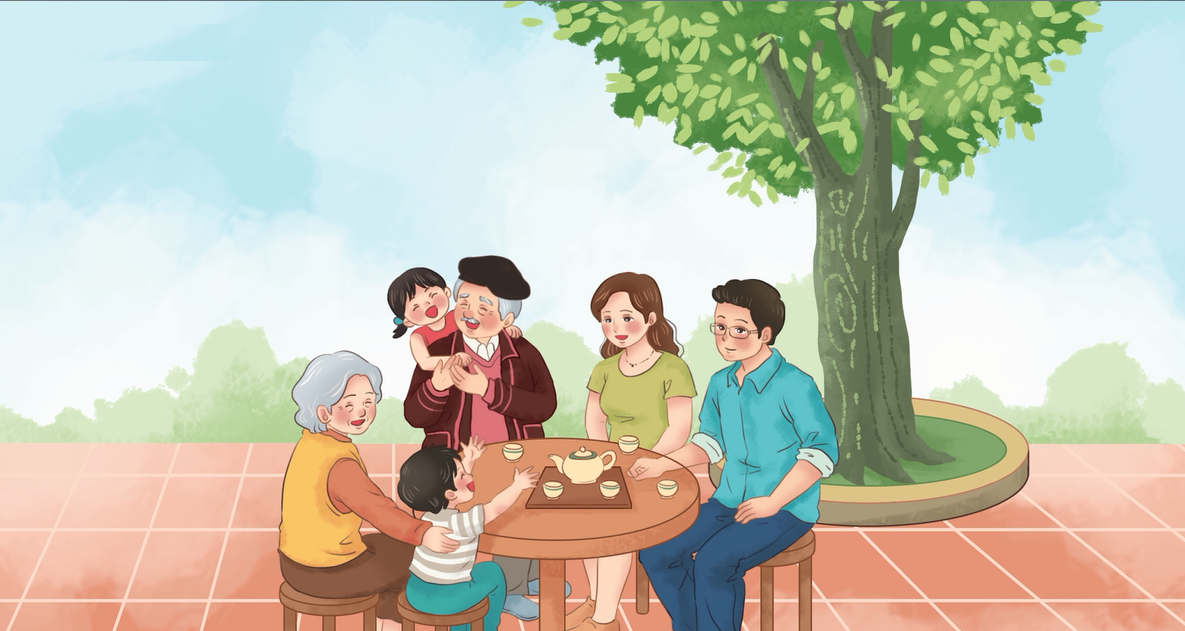 CÂY GIA ĐÌNH
Nhạc: Quỳnh Hợp
Lời thơ: Nguyễn Thị Mai
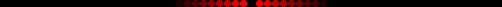 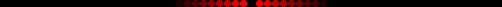 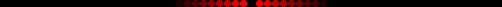 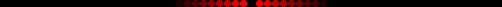 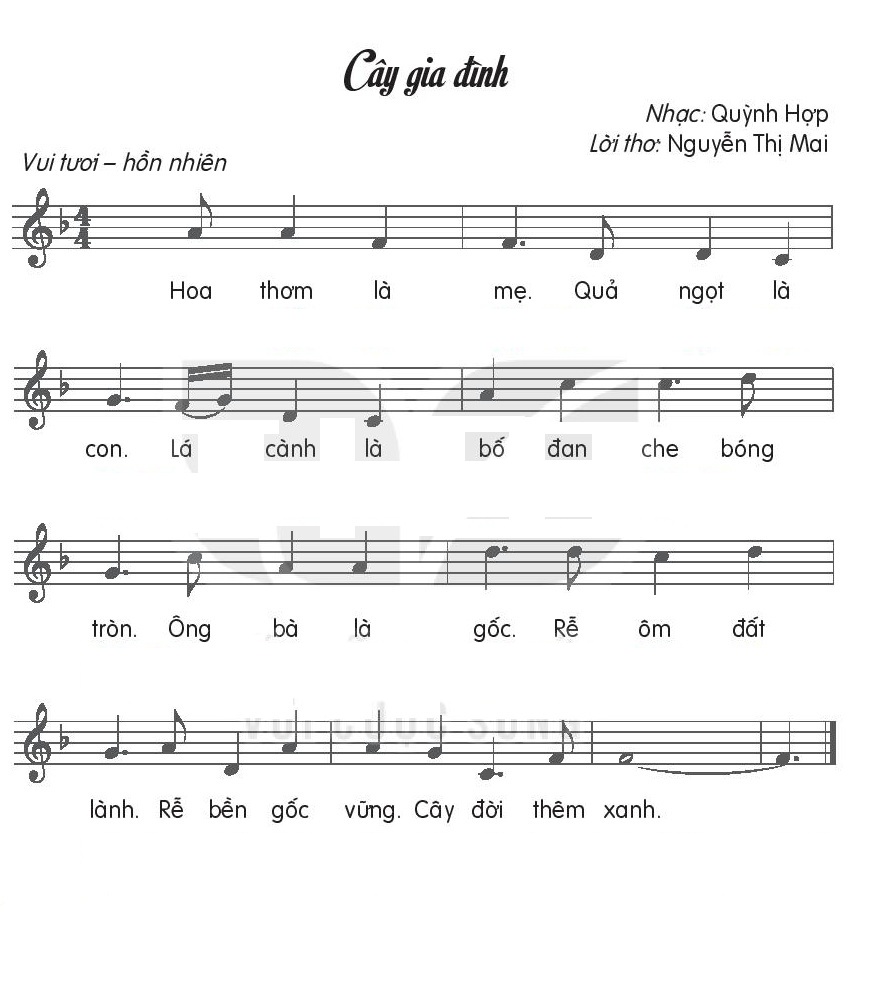 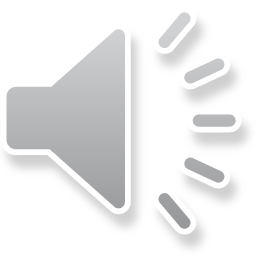 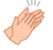 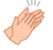 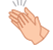 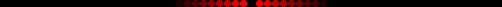 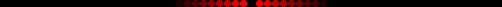 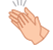 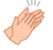 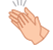 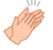 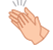 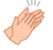 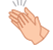 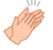 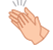 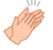 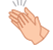 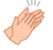 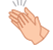 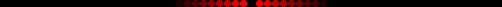 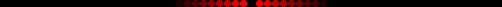 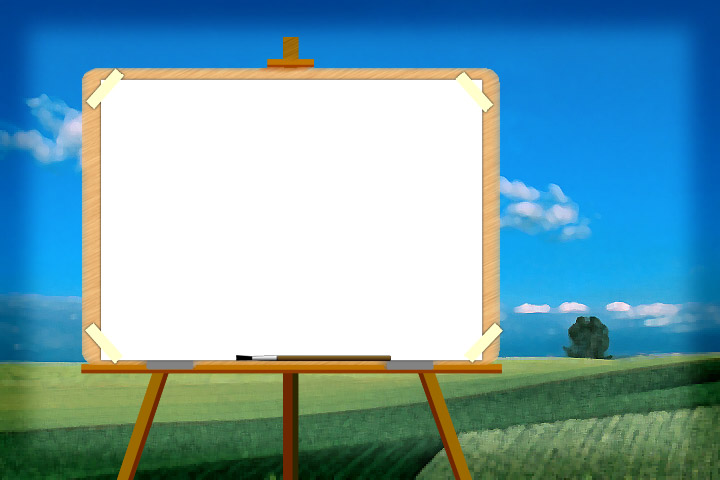 CÂY GIA ĐÌNH
SẮM VAI
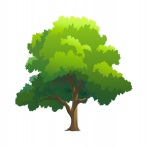 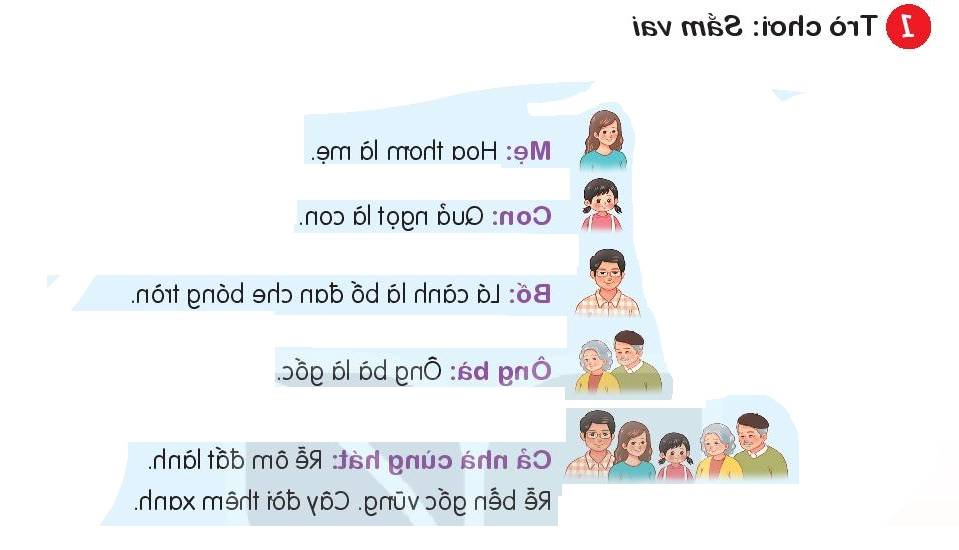 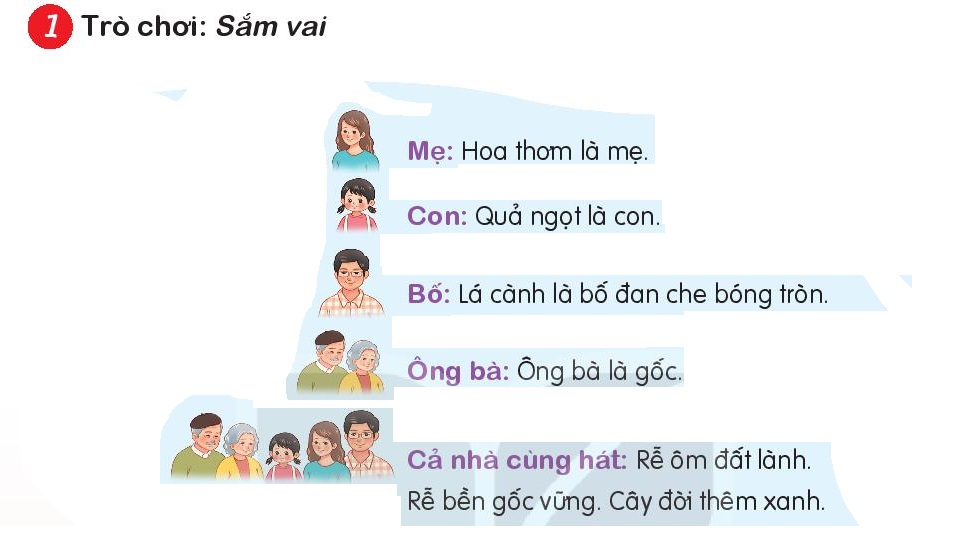 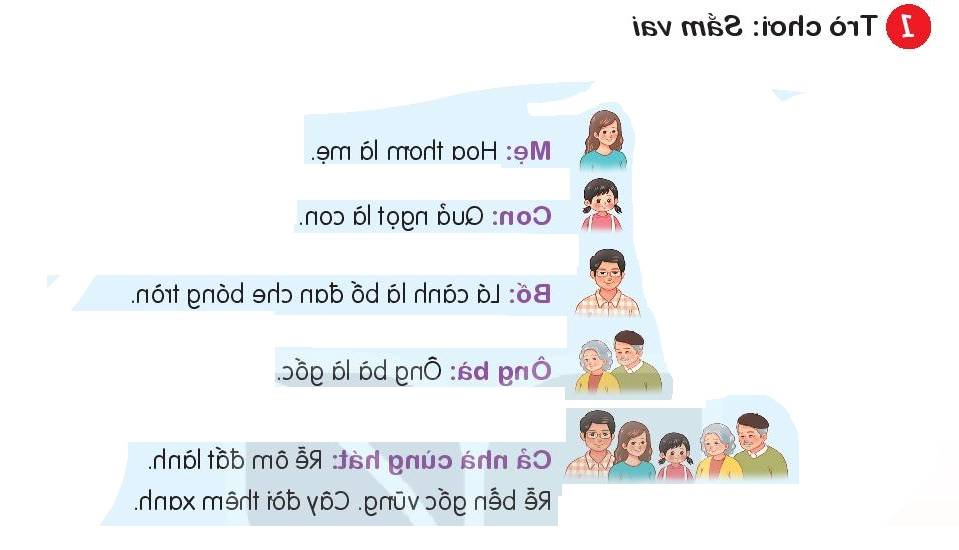 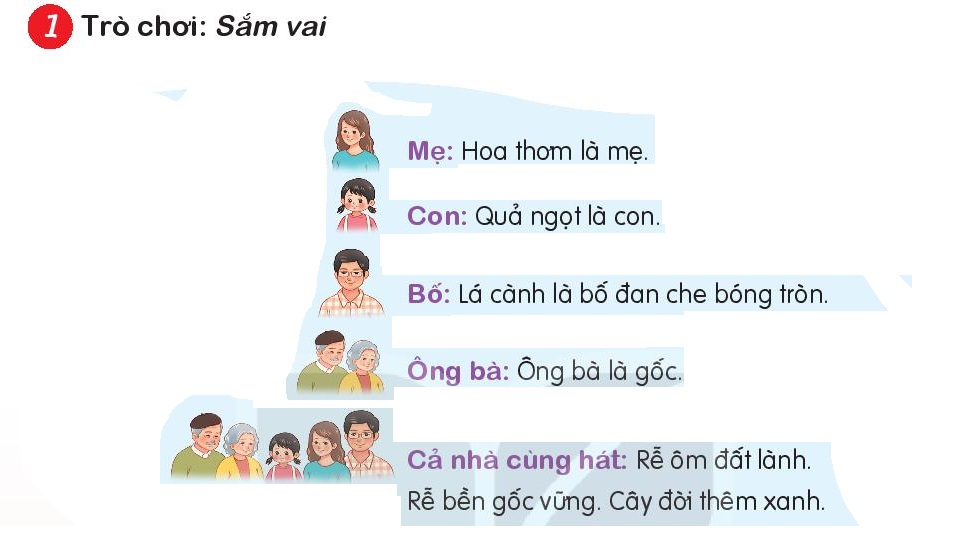 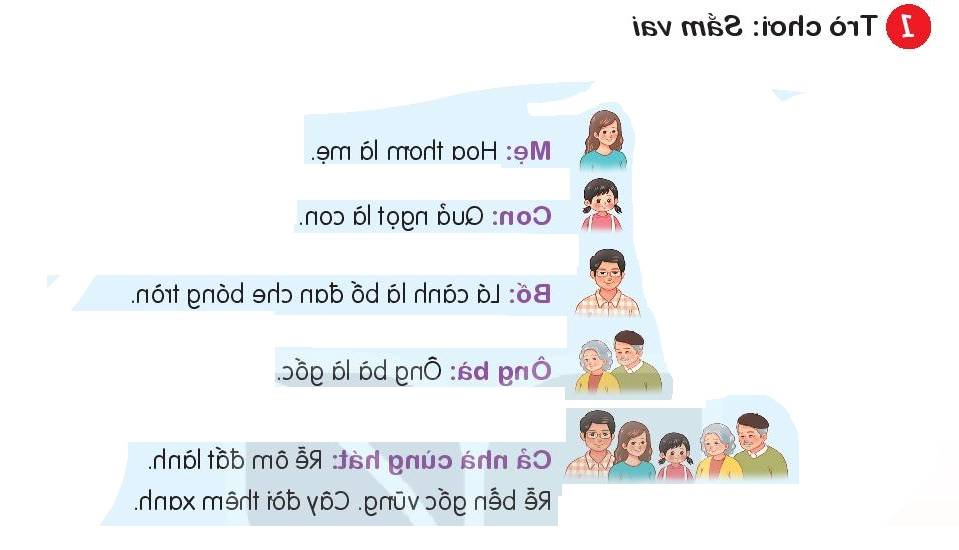 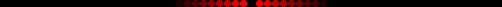 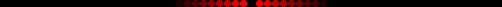 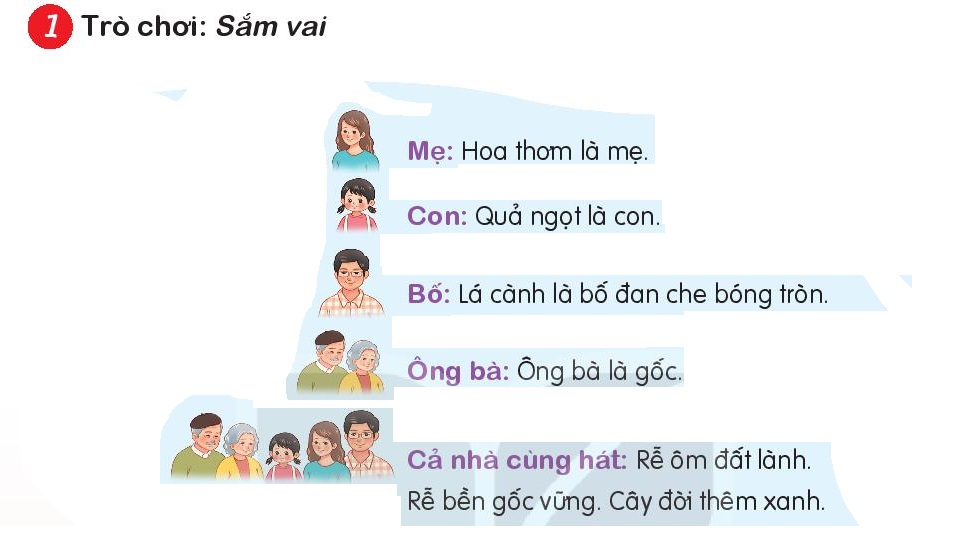 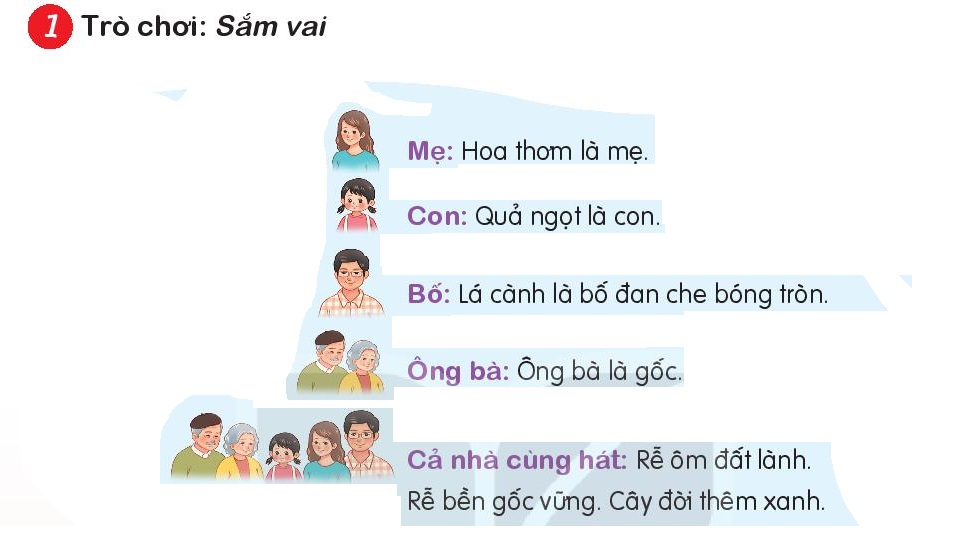 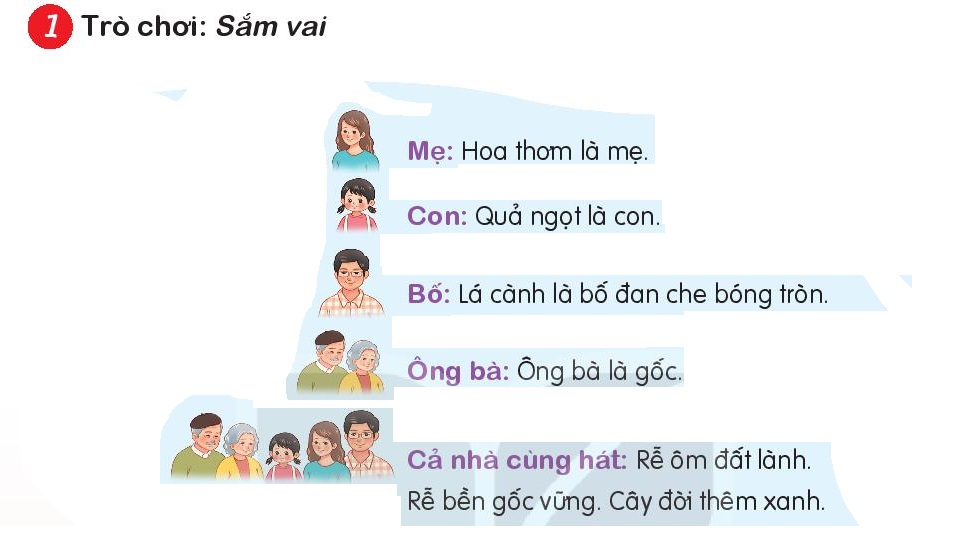 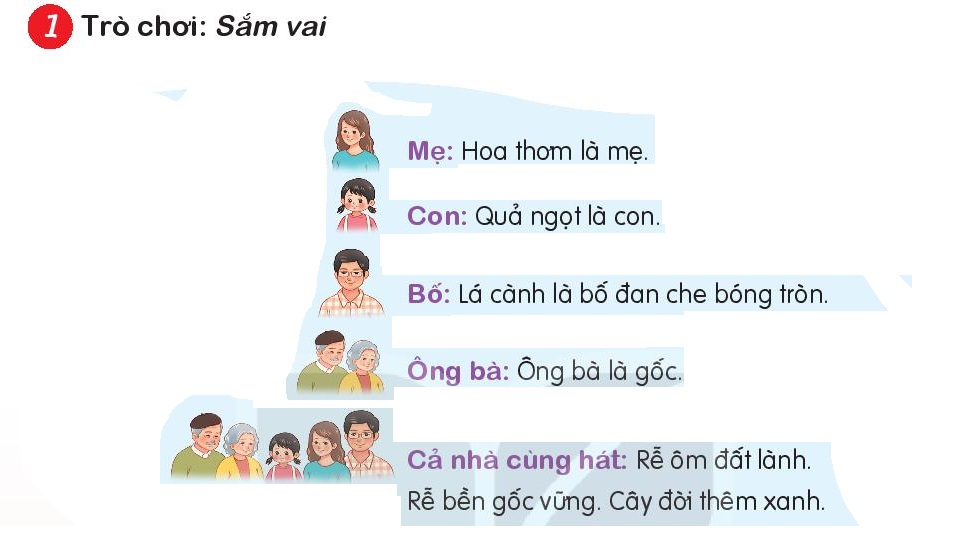 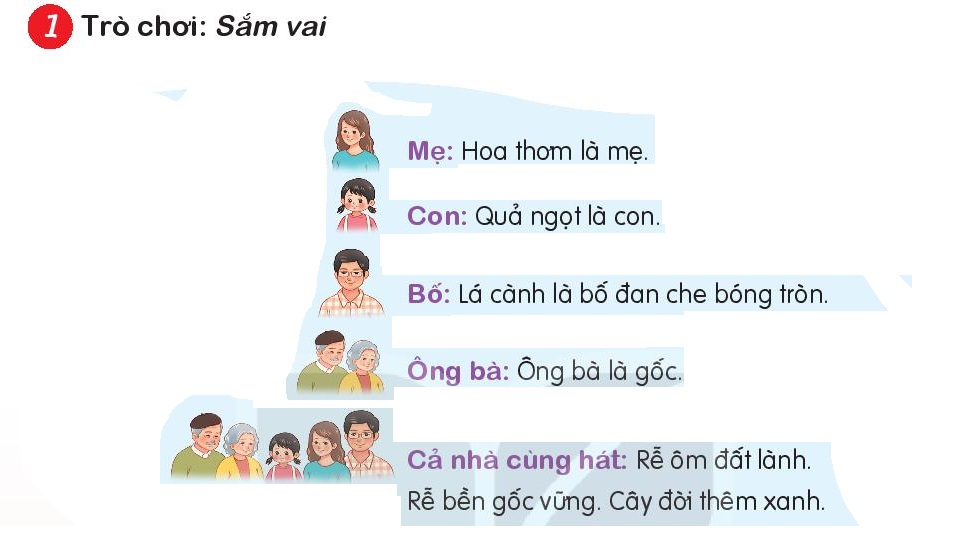 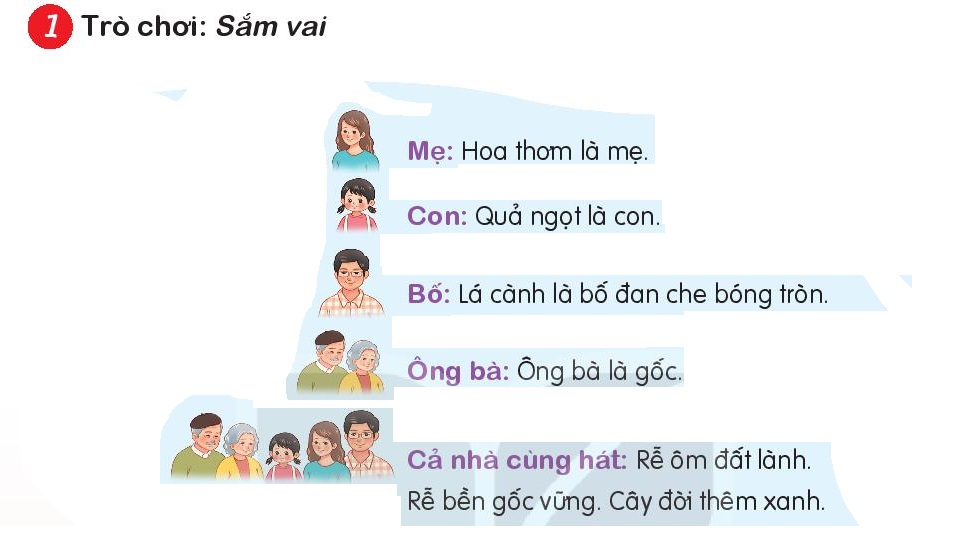 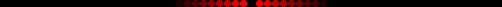 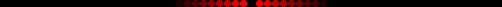 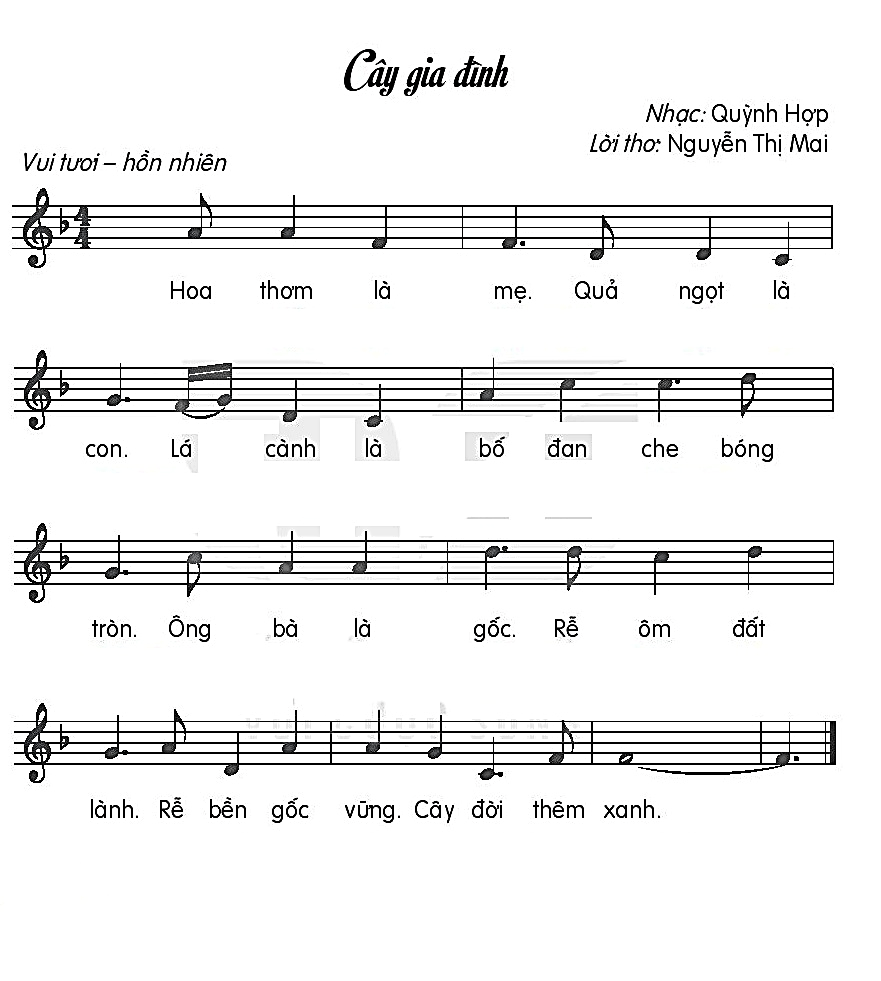 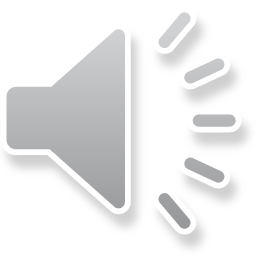 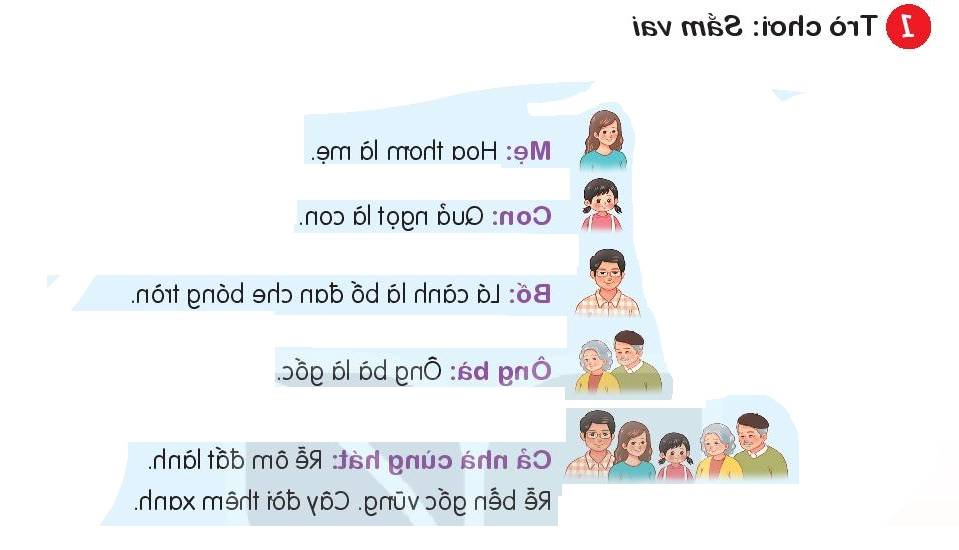 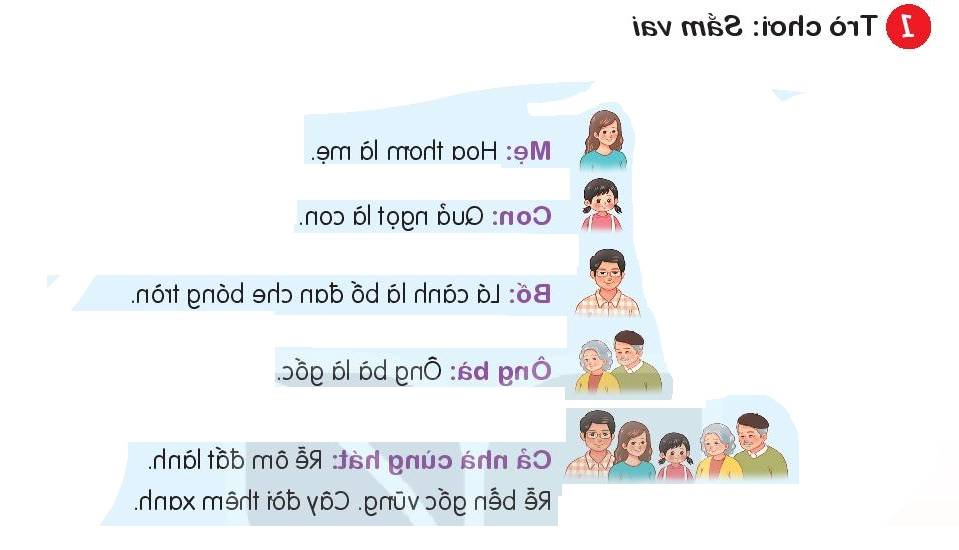 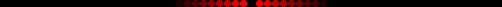 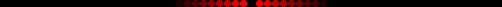 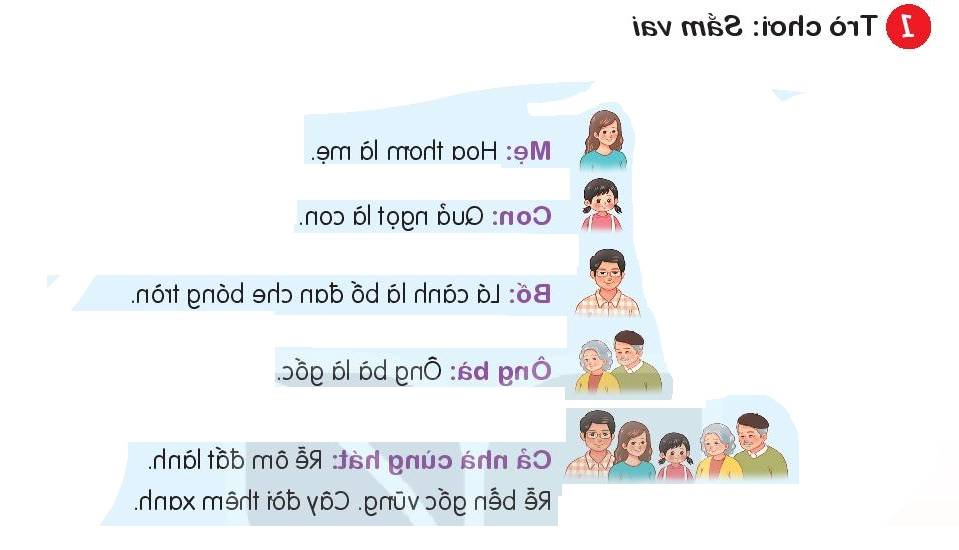 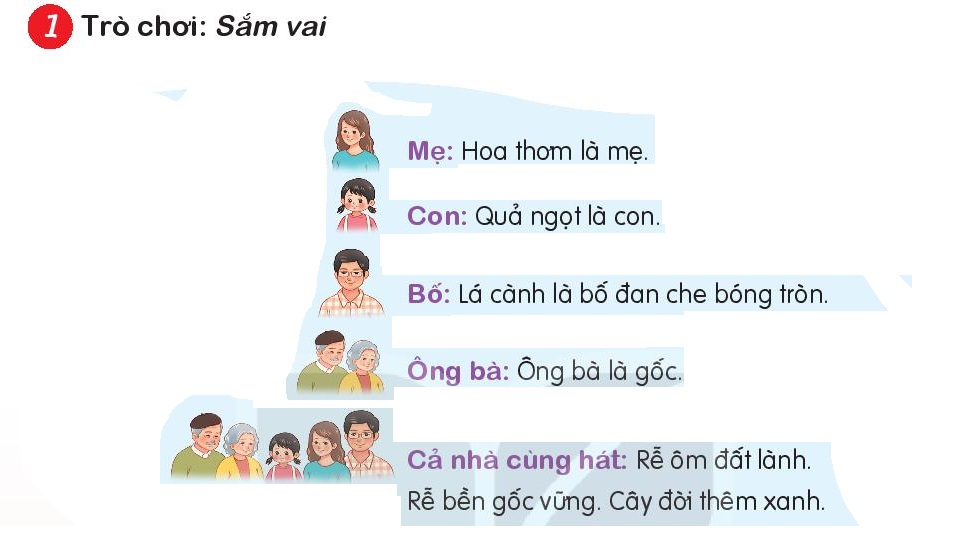 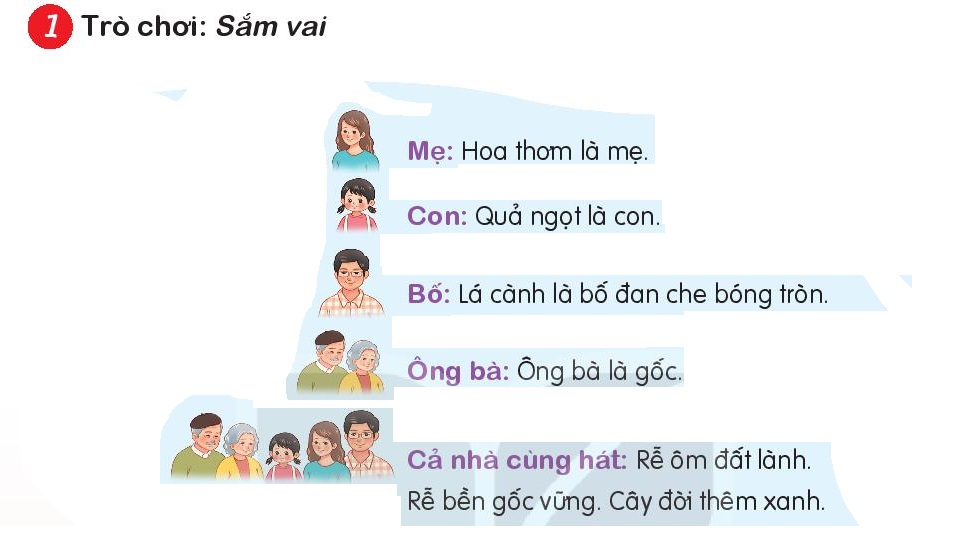 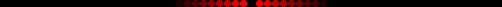 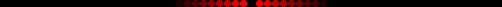 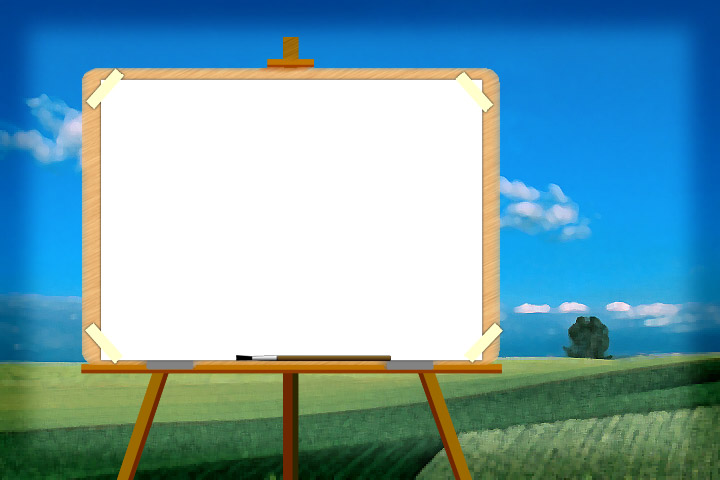 Tiết 4
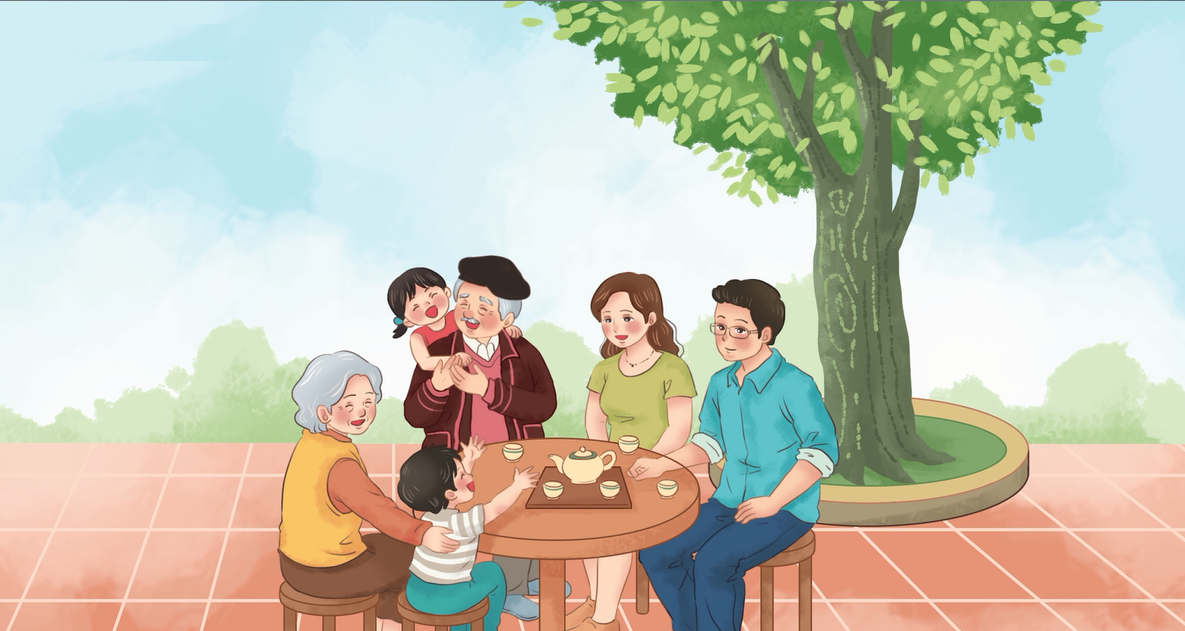 Vận dụng sáng tạo:
GÓC ÂM NHẠC
Ôn tập bài hát:
CÂY GIA ĐÌNH
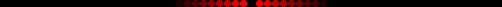 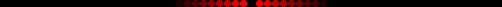 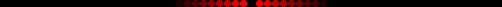